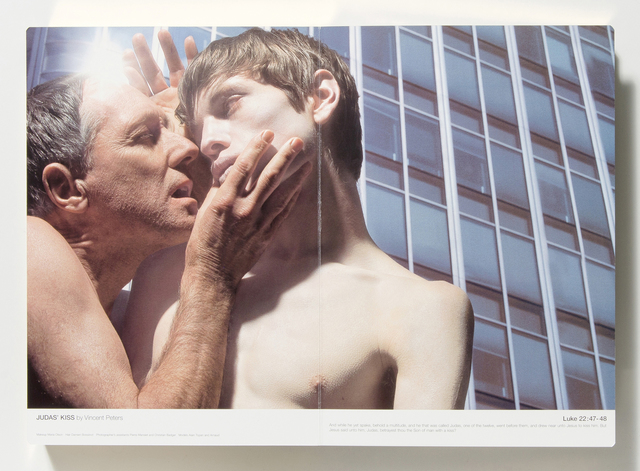 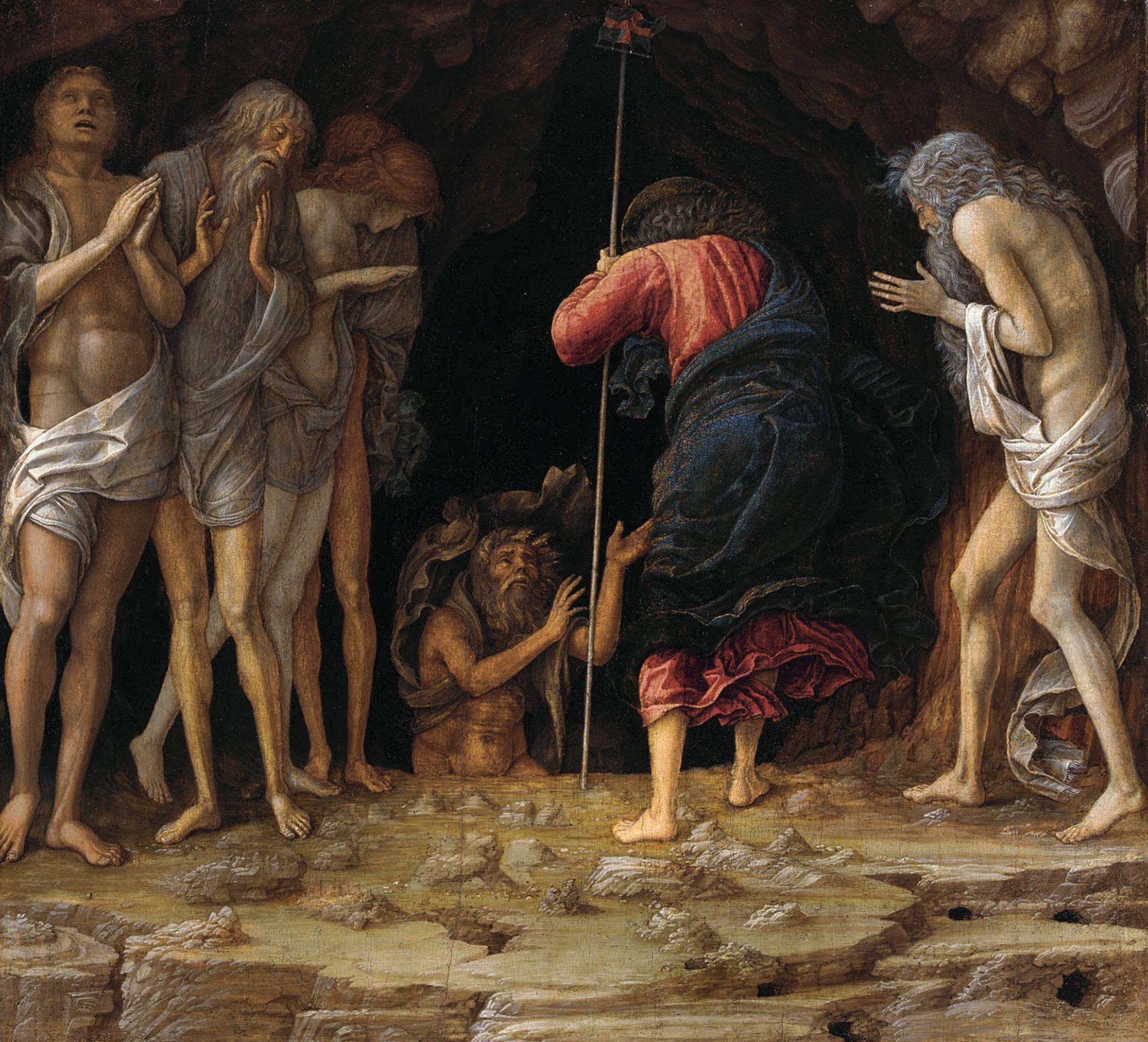 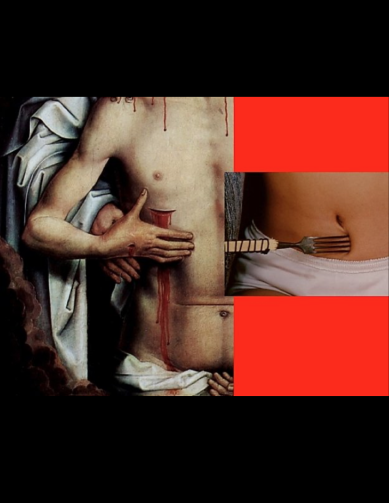 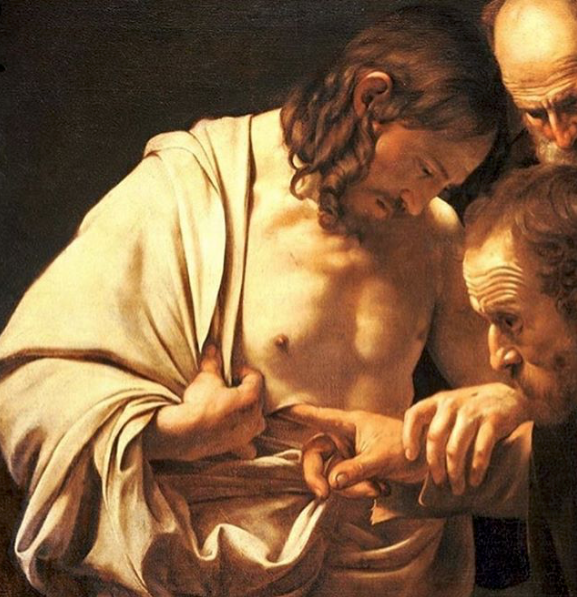 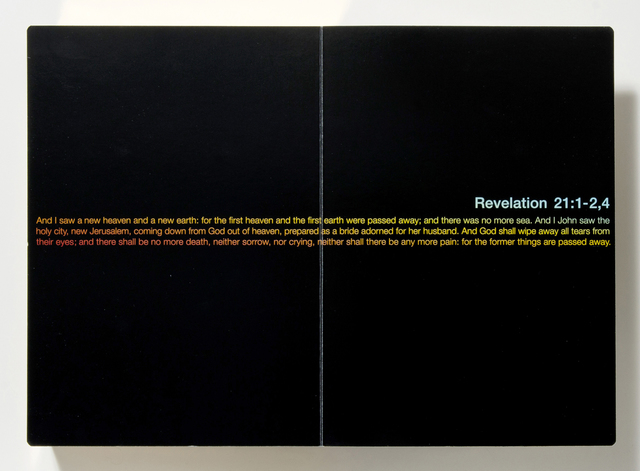 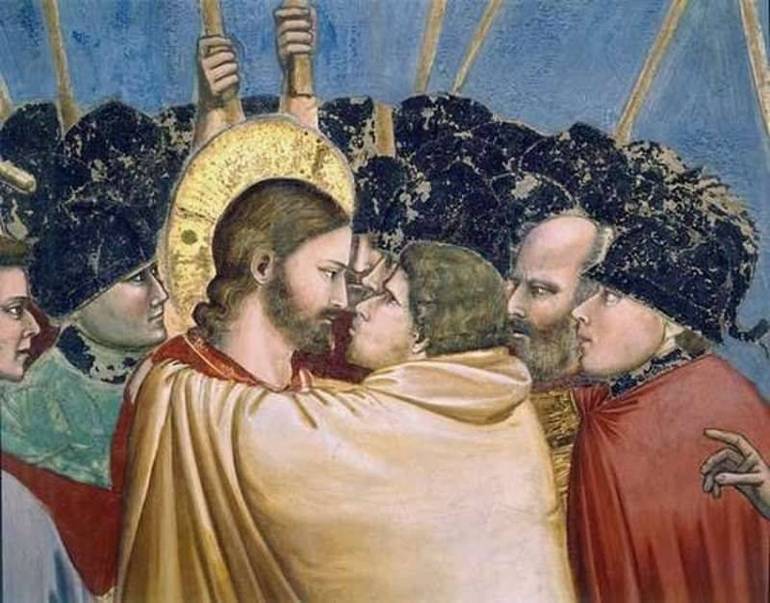 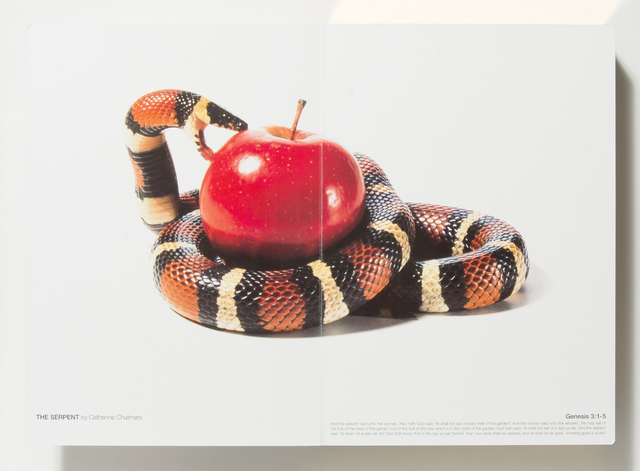 Matthew 26 : 47-56

 While he was still speaking, Judas came, one of the twelve, and with him a great crowd with swords and clubs, from the chief priests and the elders of the people.  Now the betrayer had given them a sign, saying, “The one I will kiss is the man; seize him.” And he came up to Jesus at once and said, “Greetings, Rabbi!” And he kissed him. Jesus said to him, “Friend, do what you came to do.”
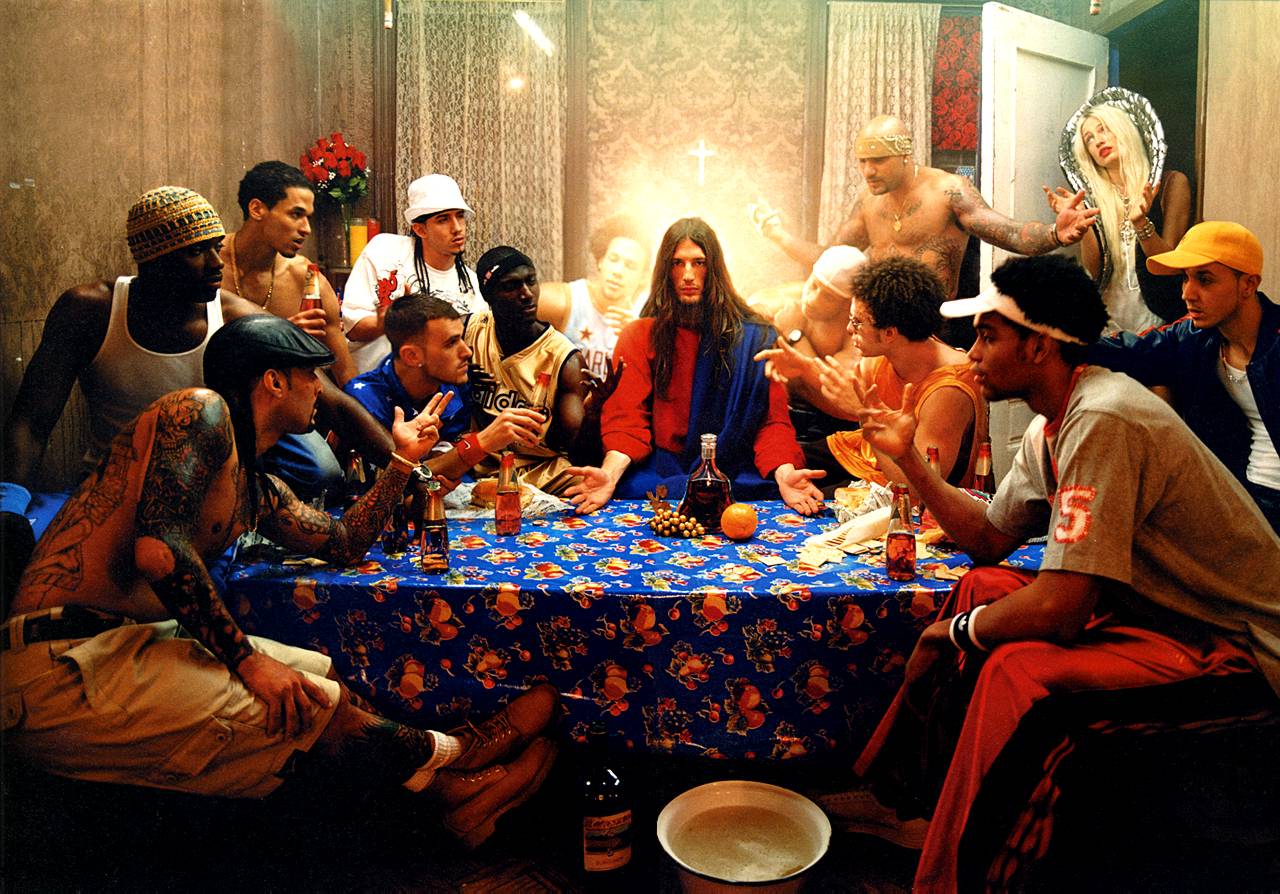 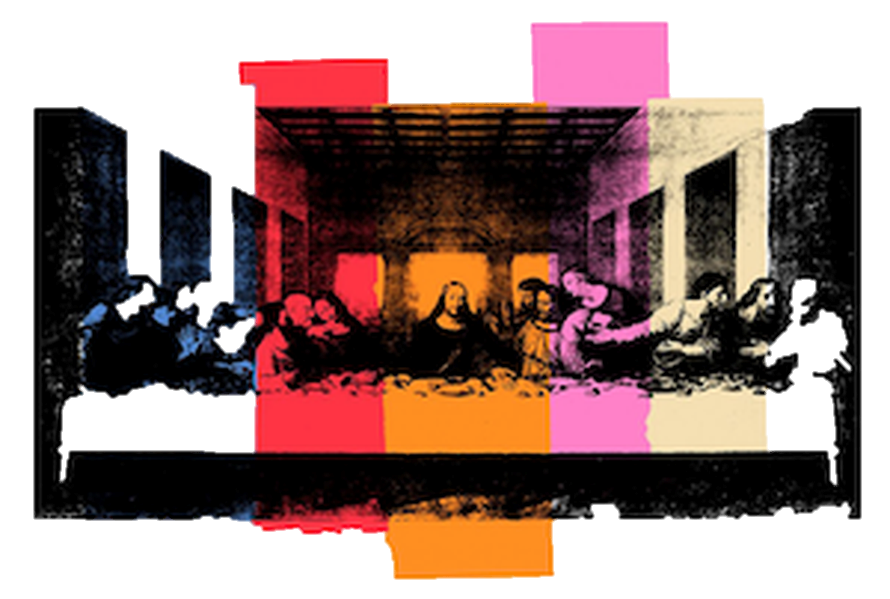 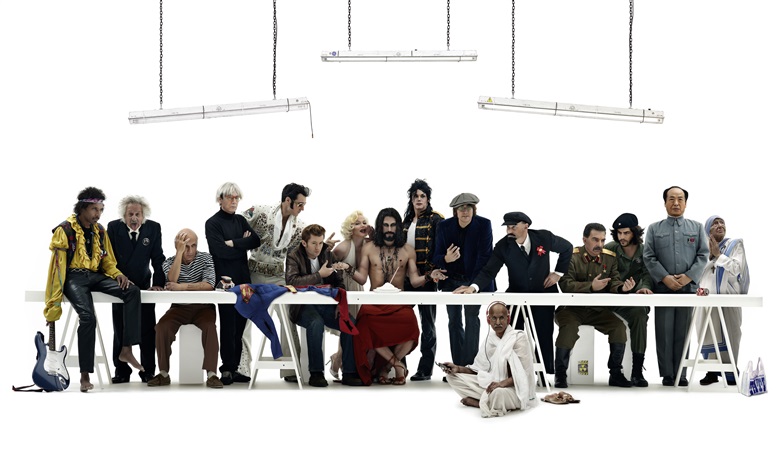 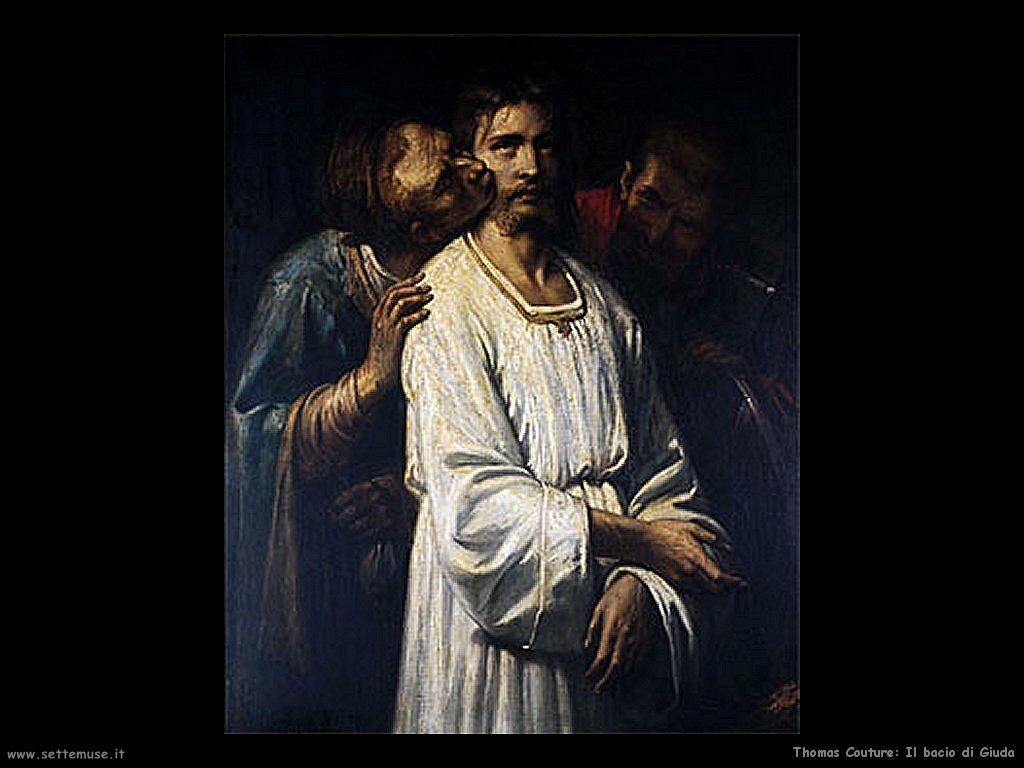 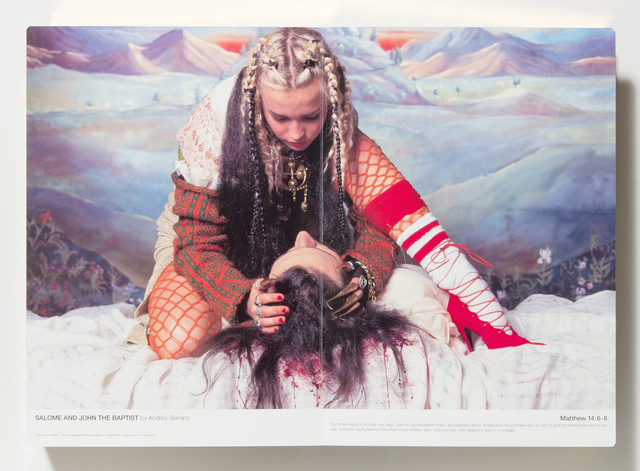 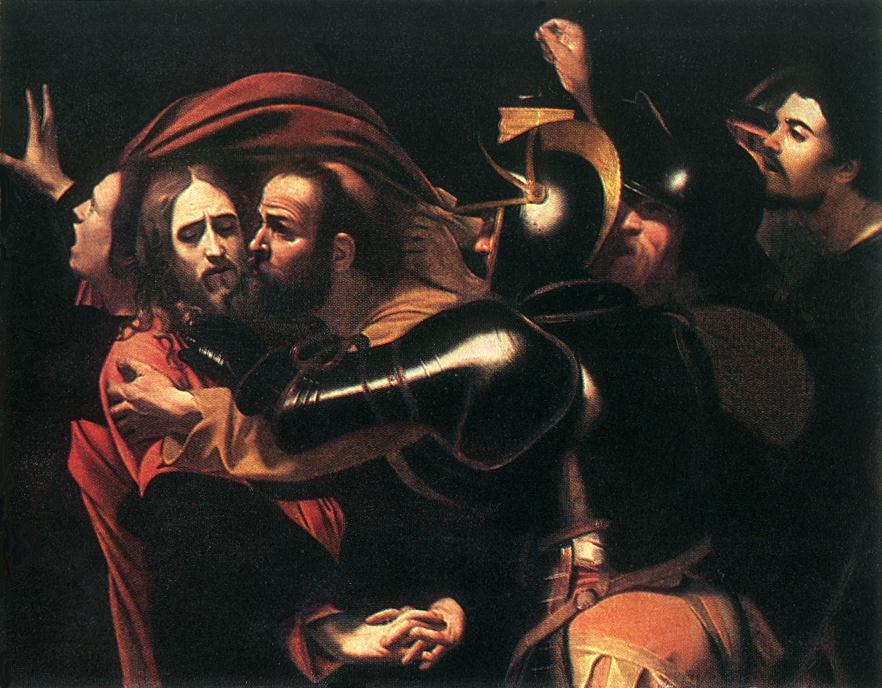 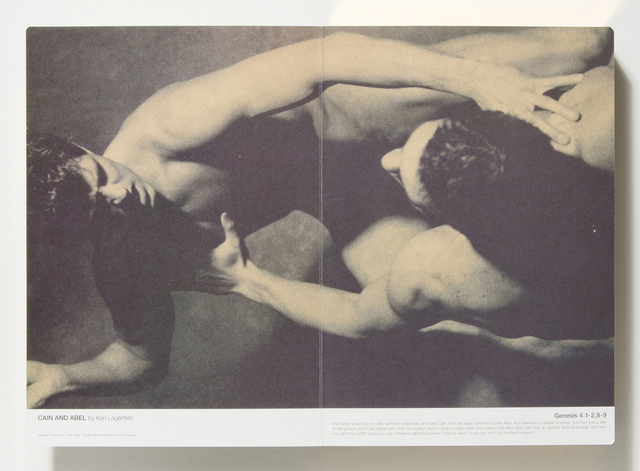 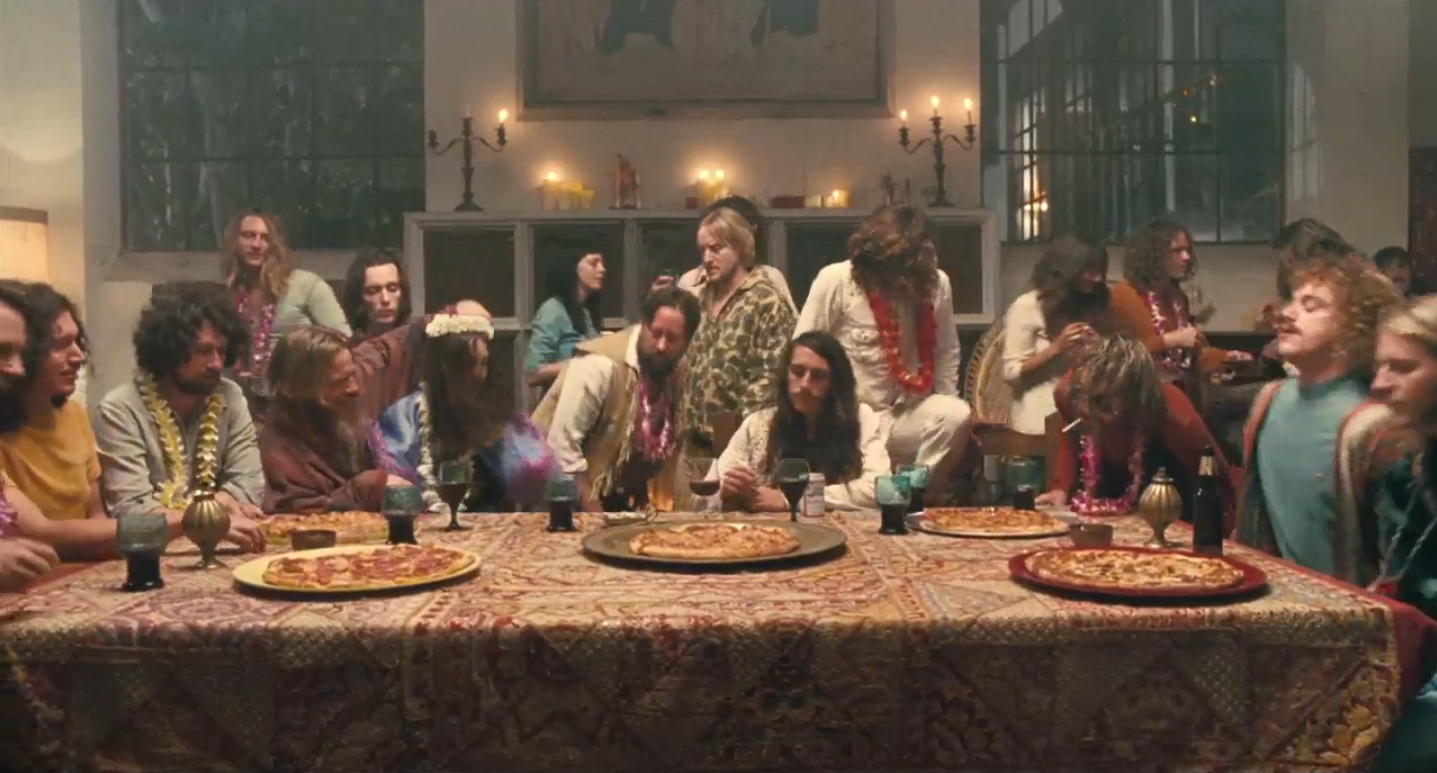 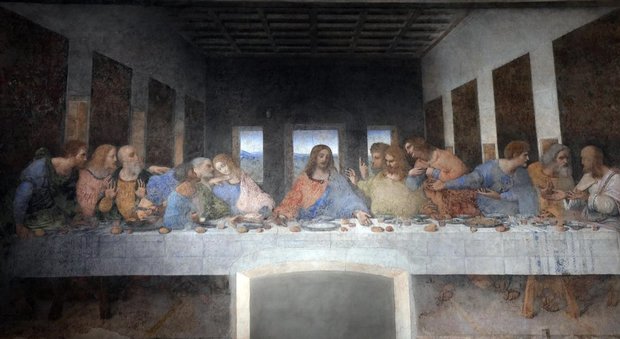 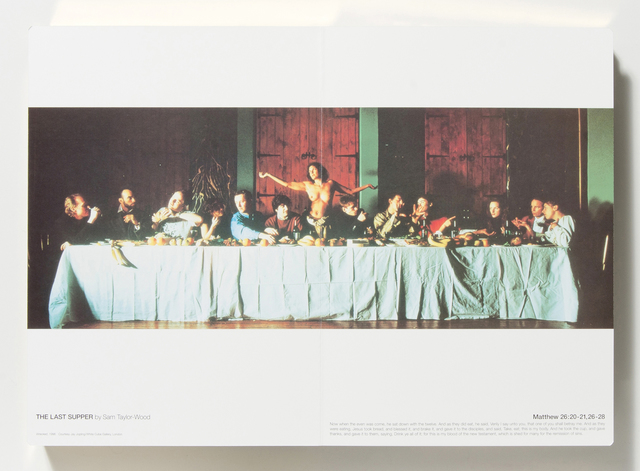 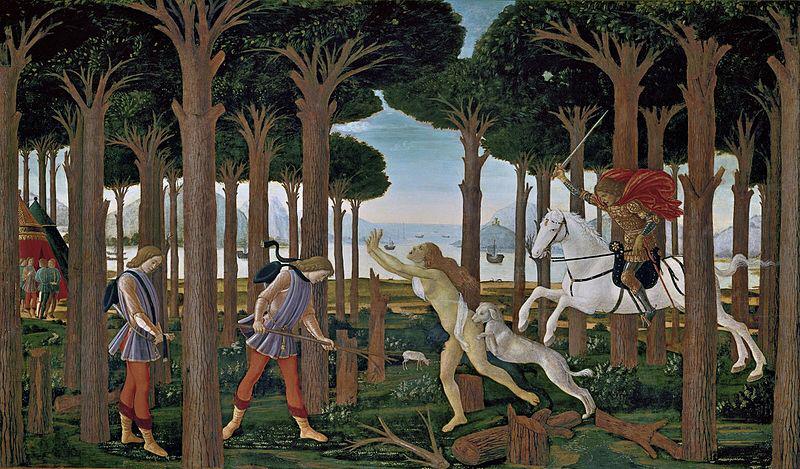